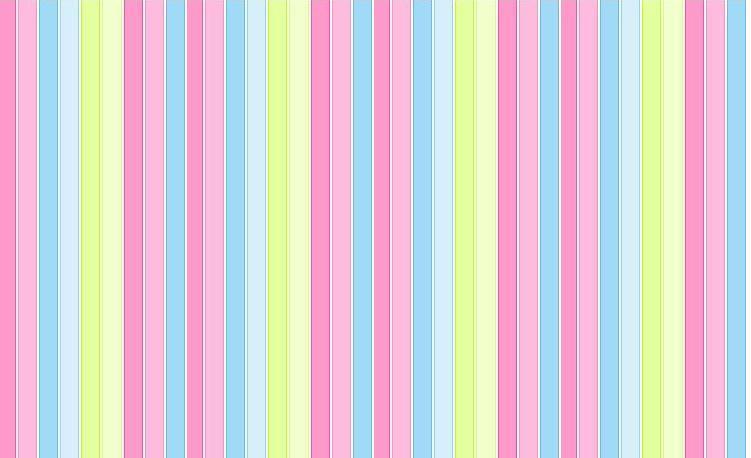 La lingüística aplicada a la enseñanza de la lengua:una línea de investigación1Pablo Arnáez Muga
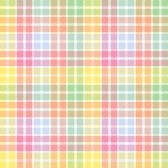 La enseñanza de la lengua ocupa un lugar preponderante en los estudios e investigaciones actuales por cuanto el lenguaje constituye la herramienta fundamental para aprehender el mundo y relacionarse en diversos contextos y situaciones y porque los resultados sobre la competencia comunicativa de los usuarios de la lengua son preocupantes.
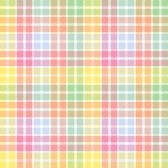 Problemática de la lengua y su enseñanza.
La enseñanza de las distintas disciplinas o áreas del conocimiento, se ha presentado ante los alumnos como un acto eminentemente académico. El docente se transforma en un eco y repite modelos sin comprobar su factibilidad, su pertinencia y su validez.
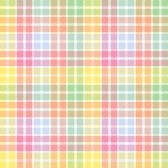 La educación, en general, y la enseñanza de la lengua, en particular, no pasan por su mejor momento si nos atenemos a los resultados en repitencia, deserción escolar, selección de la carrera docente y calidad de los egresados de los diversos niveles y modalidades del sistema educativo. (Odreman, 1996)
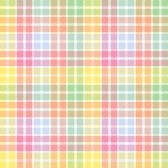 El o ella adquieren la competencia de cuándo hablar, cuándo no, y de qué manera hablar y con quién, cuándo, dónde, de qué forma. En pocas palabras, el niño llega a ser capaz de llevar a cabo un repertorio de actos de habla, de tomar parte en eventos de habla, y de evaluar la actuación de los demás.
Esta competencia es integral con las actitudes, valores y motivaciones referentes al lenguaje, a sus características y usos, e integral con la competencia de, y las actitudes hacia la interrelación del lenguaje con el otro código de la conducta comunicativa.
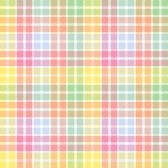 Aportes que ciertas ramas de la lingüística hacen a la enseñanza de la lengua.
1. A partir de la década del sesenta, se desarrolla la sociolingüística con variados matices. Fishman con su propuesta de la "sociología del lenguaje", centra su estudio en los problemas sociales que de alguna manera tienen implicaciones para el lenguaje o para el uso del mismo.